Figure 4. Abnormal white matter microstructure and reduced myelin-related gene expression in BACHD rats. (A) Reduced FA ...
Hum Mol Genet, Volume 25, Issue 13, 1 July 2016, Pages 2621–2632, https://doi.org/10.1093/hmg/ddw122
The content of this slide may be subject to copyright: please see the slide notes for details.
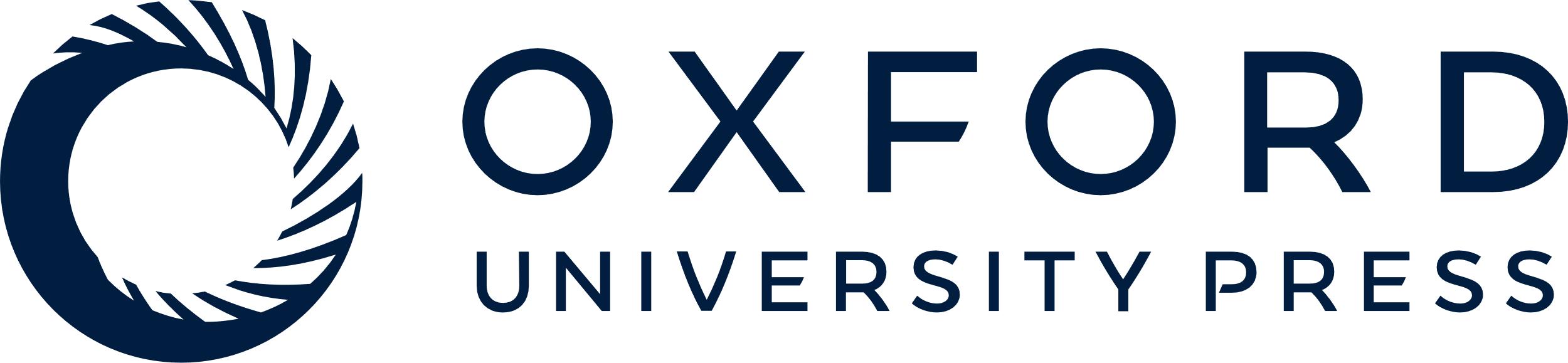 [Speaker Notes: Figure 4. Abnormal white matter microstructure and reduced myelin-related gene expression in BACHD rats. (A) Reduced FA values in white matter-rich regions in BACHD rats compared with WT littermates at 12 months of age. cc, corpus callosum. (B) Lower levels of mRNA transcripts of myelin-related genes in the cortex (MOG and MBP) and the striatum (MBP) of BACHD rats at 12 weeks of age compared with WT littermates (n = 5–6/genotype; male). (C) Reduced cortical MBP protein levels in BACHD rats compared with WT littermates at 12 months of age (n = 3/genotype; male). (D) At 3.5 months of age, BACHD rats have higher average g-ratios, and the frequency distribution of the g-ratios of round healthy axons are shifted to the right, suggesting larger numbers of axons with thinner myelin sheaths. (B, C) All values were normalized to their respective WT littermate levels. * P < 0.05; *** P < 0.001.


Unless provided in the caption above, the following copyright applies to the content of this slide: © The Author 2016. Published by Oxford University Press.This is an Open Access article distributed under the terms of the Creative Commons Attribution License (http://creativecommons.org/licenses/by/4.0/), which permits unrestricted reuse, distribution, and reproduction in any medium, provided the original work is properly cited.]